Datenschutz für Gemeinden
Mag. Martin führer, ll.m.



Rechtsanwalt
Lektor FH St. Pölten
Zertifizierter Datenschutzbeauftragter



06.09.2017
23. Landesfachtagung FLGNÖ
Was alles am Plan steht …
Was alles am Plan steht …
Die Zulässigkeitsprüfung
Frage: „Darf ich das?“
Antwort: Zulässigkeitsprüfung

 Verbotsprinzip
Alles ist verboten, außer es ist erlaubt

Was ist erlaubt?
1. Gibt es einen Rechtfertigungsgrund?
2. Sind die datenschutzrechtlichen Grundsätze eingehalten?
Die Zulässigkeitsprüfung
Was ist erlaubt?
1. Gibt es einen Rechtfertigungsgrund?
2. Sind die datenschutzrechtlichen Grundsätze eingehalten?
Was bleibt gleich?
Zulässigkeitsprüfung: Wann ist eine Datenverarbeitung zulässig?
1. Rechtmäßige Datenverarbeitung
Prüfung, ob Rechtfertigungsgründe erfüllt sind
Unterschied: Sensible <--> nicht sensible Daten
2. Datenschutzrechtliche Grundsätze
Rechenschaftspflicht
Zweckbindung
Verhältnismäßigkeit / Datenminimierung
Transparenz
Fair und nach Treu und Glauben
Speicherbegrenzung
Was bleibt gleich?
1. Rechtfertigungsgründe
„Nicht-sensible“ Daten
(auszugsweise)
Einwilligung
Notwendigkeit zur Vertragserfüllung / vorvertragliche Maßnahmen auf Anfrage
Rechtliche Verpflichtung (aus einem Gesetz)
Übertragene Aufgabe im öffentlichen Interesse oder mit hoheitlicher Gewalt
Lebenswichtige Interessen (des Betroffenen oder eines Dritten)
Überwiegende Interessens des Verantwortlichen oder eines Dritten
= Interessensabwägung
Möglich im hoheitlichen Bereich (Legalitätsprinzip)?
Was bleibt gleich?
1. Rechtfertigungsgründe
„Sensible“ Daten (Daten besonderer Kategorien inkl strafrechtsrelevanter Daten)
(auszugsweise)
Ausdrückliche Einwilligung
Ausübung von Rechten / Erfüllung von Pflichten aus dem Arbeitsrecht
Verpflichtung aus gesetzlicher Vorschrift und öffentliches Interesse
Geltendmachung / Verteidigung von Rechtsansprüchen
Lebenswichtige Interessen des Betroffenen (und mangelnde Einwilligungsfähigkeit)
Vom Betroffenen veröffentlichte Daten
Was bleibt gleich?
2. Datenschutzrechtliche Grundsätze
Zweckbindung
wie bisher – „Es kommt nicht auf die Daten an; es kommt auf den Zweck an“
Daten nur erhoben, wenn Zweck festgelegt wurde
Daten sind zu löschen (oder zu anonymisieren), wenn sie für den Zweck nicht mehr erforderlich sind
Zweckänderung:
	- Neuer Zweck mit altem Zweck vereinbar  keine neue Rechtfertigung, also zb keine neue Zustimmung
	  (aber Informationspflicht)
	- Nicht vereinbar: Neue Rechtsgrundlage
Was bleibt gleich?
Exkurs Aufbewahrungsfristen
6 Monate
Bewerberdaten; 6 Monate gerechnet ab erfolgloser Bewerbung
Ausnahme: Zustimmung für längere Aufbewahrung
7 Jahre
Bücher und Belege; § 132 BAO; UGB
10 Jahre
Dokumentationen im Gesundheitsbereich
Unterlagen für allfällige Ansprüche aus der Produkthaftung
22 Jahre
Grundstücksgeschäfte; UStG
30 Jahre
Daten, die zur Erstellung von Dienstzeugnissen notwendig sind
Daten über Arbeitsunfälle (allg. absolute Verjährungsfrist für Schadenersatzansprüche)
Was bleibt gleich?
2. Datenschutzrechtliche Grundsätze
Verhältnismäßigkeit / Datenminimierung / Speicherbegrenzung
Daten dürfen nur dem Zweck entsprechend angemessen und im (bloß) beschränkten Maß verarbeitet werden
zB: Zweck auch mit anonymisierten Daten erreichbar (zB Statistik)  überschießende Datenverarbeitung
zB: Speicherung aller Download-Parameter, wenn nur das Datenvolumen relevant ist
Löschpflicht nach Ablauf der Aufbewahrungsfristen
Transparenz
Informationspflichten (neu im Umfang)
Fair und nach Treu und Glauben
Zu beachten bei der Interessensabwägung
Richtigkeit, Integrität, Verfügbarkeit
Backups, redundante Systeme in unterschiedlichen Serverräumen
Was bleibt gleich?
2. Datenschutzrechtliche Grundsätze
(neu) Rechenschaftspflicht
Accountability
Der Verantwortliche muss Compliance-Maßnahmen implementieren, die die Einhaltung der Grundsätze sicherstellen
Die Einhaltung dieser Grundsätze muss auch nachgewiesen werden können (gegenüber der DSB)
Was alles am Plan steht …
Ausgewählte Fragen
Ausgewählte Fragen aus der Gemeindepraxis
Darf ich meinen Bauhof mit einer Videokamera überwachen?
Darf ich der Caritas Auskunft über die Sterbefälle in der Gemeinde erteilen?
Darf ich der Lokalzeitung Auskunft über die Geburten zwecks Veröffentlichung erteilen?
Benötige ich einen Datenschutzbeauftragten für die Gemeinde?
Ausgewählte Fragen
Ausgewählte Fragen aus der Gemeindepraxis
Darf ich meinen Bauhof mit einer Videokamera überwachen?
Darf ich der Caritas Auskunft über die Sterbefälle in der Gemeinde erteilen?
Darf ich der Lokalzeitung Auskunft über die Geburten zwecks Veröffentlichung erteilen?
Benötige ich einen Datenschutzbeauftragten für die Gemeinde?
Ausgewählte Fragen
Videoüberwachung am Bauhof
Videoüberwachung nicht in der DS-GVO
Jedoch im „DSG 2018“  außen vor gelassen, ob verordnungskonform
Im Unterschied zur DS-GVO zB „vertragliche Verpflichtung“ und „öffentliches Interesse“ für sich allein kein Rechtfertigungsgrund

Bildverarbeitung im öffentlichen und nicht-öffentlichen Raum zu privaten Zwecken
Zulässig, wenn
Lebenswichtiges Interesse einer Person
Einwilligung der Betroffenen
Durch Gesetz angeordnet/erlaubt
Überwiegende Interessen des Verantwortlichen
Ausgewählte Fragen
Videoüberwachung am Bauhof
Überwiegende Interessen – 3 Fallgruppen gesetzlich vorgesehen:

1. Private Liegenschaften
Vorbeugender Schutz von Personen oder Sachen auf privaten Liegenschaften,
die ausschließlich vom Verantwortlichen benutzt werden,
sofern Videoüberwachung räumlich und zeitlich nicht darüber hinaus reicht (außer unvermeidbare Einbeziehung öffentlicher Verkehrsflächen)
zB Überwachung von Einfamilienhäusern
zB Überwachung von öffentlichen Gebäuden im Rahmen der Privatwirtschaftsverwaltung
Ausgewählte Fragen
Videoüberwachung am Bauhof
Überwiegende Interessen – 3 Fallgruppen gesetzlich vorgesehen:

2. Öffentlich zugängliche Orte
Vorbeugender Schutz von Personen oder Sachen an öffentlich zugänglichen Orten, die
dem Hausrecht des Verantwortlichen unterliegen und
entweder Rechtsverletzungen bereits erfolgt oder besonderes Gefährdungspotenzial aufgrund des Ortes
Kein gelinderes Mittel
zB Videoüberwachungen lt derzeitiger StMV (Trafiken, Bank, Juwelier, Tankstelle, etc.)
zB öffentliche Verkehrsmittel
Ausgewählte Fragen
Videoüberwachung am Bauhof
Überwiegende Interessen – 3 Fallgruppen gesetzlich vorgesehen:

3. Freizeitkameras
Privates Dokumentationsinteresse, das
nicht auf Identifizierung unbeteiligter Personen zielt
und auch nicht gezielt Objekte erfassen soll, die die Identifizierung ermöglichen
Ausgewählte Fragen
Videoüberwachung am Bauhof
Absolut unzulässig sind Videoüberwachungen
Höchstpersönlichen Lebensbereich (zB WC, Umkleide)
Bildaufnahme zum Zweck der Kontrolle von Dienst-/Arbeitnehmern
Ausgewählte Fragen
Videoüberwachung am Bauhof
Wie einzubinden?
Angemessene Datensicherheitsmaßnahmen
Verhinderung Zugang zur Bildaufnahme
Verhinderung nachträgliche Veränderung
Protokollierung der Verarbeitungen
Außer bei Echtzeitüberwachung
Kennzeichnung
Bereich der Bildaufnahme ist zu kennzeichnen (mit Angabe des Verantwortlichen)
Ausgewählte Fragen
Videoüberwachung am Bauhof
Daten löschen
Daten löschen
wenn für Zweck nicht mehr benötigt und
keine besondere Aufbewahrungspflicht
Maximal nach 72 Stunden – längere Aufbewahrung muss gesondert protokolliert und begründet werden
Ausgewählte Fragen
Ausgewählte Fragen aus der Gemeindepraxis
Darf ich meinen Bauhof mit einer Videokamera überwachen?
Darf ich der Caritas Auskunft über die Sterbefälle in der Gemeinde erteilen?
Darf ich der Lokalzeitung Auskunft über die Geburten zwecks Veröffentlichung erteilen?
Benötige ich einen Datenschutzbeauftragten für die Gemeinde?
Ausgewählte Fragen
Datenübermittlung an die Caritas
Datenschutz als höchstpersönliches Recht 
Ende des Grundrechtsschutzes: Tod
Daten von verstorbenen Personen sind datenschutzrechtlich nicht geschützt
Auch in StMV 2004 so dargetan
Postmortaler Persönlichkeitsschutz nach anderen Grundlagen denkbar (§ 16 ABGB, § 78 UrhG)

Auch DS-GVO gilt nicht für Daten Verstorbener (ErwGr 27)
Möglichkeit, das national anders zu regeln, wurde nicht ergriffen
Ausgewählte Fragen
Ausgewählte Fragen aus der Gemeindepraxis
Darf ich meinen Bauhof mit einer Videokamera überwachen?
Darf ich der Caritas Auskunft über die Sterbefälle in der Gemeinde erteilen?
Darf ich der Lokalzeitung Auskunft über die Geburten zwecks Veröffentlichung erteilen?
Benötige ich einen Datenschutzbeauftragten für die Gemeinde?
Ausgewählte Fragen
Datenübermittlung an die Lokalzeitung
Zur Wiederholung: Rechtfertigungsgründe für „nicht-sensible“ Daten
Einwilligung
Notwendigkeit zur Vertragserfüllung / vorvertragliche Maßnahmen auf Anfrage
Rechtliche Verpflichtung (aus einem Gesetz)
Übertragene Aufgabe im öffentlichen Interesse oder mit hoheitlicher Gewalt
Lebenswichtige Interessen (des Betroffenen oder eines Dritten)
Überwiegende Interessens des Verantwortlichen oder eines Dritten
Ausgewählte Fragen
Datenübermittlung an die Lokalzeitung
Zur Wiederholung: Rechtfertigungsgründe für „nicht-sensible“ Daten
Einwilligung
Notwendigkeit zur Vertragserfüllung / vorvertragliche Maßnahmen auf Anfrage
Rechtliche Verpflichtung (aus einem Gesetz)
Übertragene Aufgabe im öffentlichen Interesse oder mit hoheitlicher Gewalt
Lebenswichtige Interessen (des Betroffenen oder eines Dritten)
Überwiegende Interessens des Verantwortlichen oder eines Dritten(keine Interessensabwägung im hoheitlichen Bereich; nicht überwiegend)
Ausgewählte Fragen
Datenübermittlung an die Lokalzeitung
Rechtliche Verpflichtung oder übertragene Aufgabe?

Gemeinden dürfen Auskünfte aus dem Personenstandsregister erteilen an
Betroffene Personen
Personen, die ein rechtliches Interesse daran haben
Kinder-/Jugendhilfeträger
Hauptverband der österreichischen Sozialversicherungsträger

Nicht an Lokalzeitungen.
Ausgewählte Fragen
Datenübermittlung an die Lokalzeitung
Gemeinden dürfen Auskünfte aus dem Personenstandsregister erteilen an
Betroffene Personen
Personen, die ein rechtliches Interesse daran haben
Kinder-/Jugendhilfeträger
Hauptverband der österreichischen Sozialversicherungsträger
Ausgewählte Fragen
Datenübermittlung an die Lokalzeitung
Zur Wiederholung: Rechtfertigungsgründe für „nicht-sensible“ Daten
Einwilligung
Notwendigkeit zur Vertragserfüllung / vorvertragliche Maßnahmen auf Anfrage
Rechtliche Verpflichtung (aus einem Gesetz)
Übertragene Aufgabe im öffentlichen Interesse oder mit hoheitlicher Gewalt
Lebenswichtige Interessen (des Betroffenen oder eines Dritten)
Überwiegende Interessens des Verantwortlichen oder eines Dritten
Ausgewählte Fragen
Einwilligung
Anforderungen wie bisher
Freiwillig und in Kenntnis der Sachlage

Neu: Klarstellungen
Koppelungsverbot
Keine freiwillige Einwilligung, wenn davon die Erfüllung des Vertrages bzw Vertragsabschluss abhängig ist (=AGB)
Aktives Handeln
Erklärung oder eindeutige bestätigende Handlung
Nicht: Stillschweigen, bereits angekreuzte Checkboxen
Widerrufsmöglichkeit (und: Hinweis darauf!)
Folge: Einwilligung kein Rechtfertigungsgrund mehr; andere Gründe aber denkbar
Ausgewählte Fragen
Einwilligung
Einwilligungen bereits jetzt umstellen
Mitarbeiter, Kunden, Vertragspartner
Aktuelle Einwilligungen bleiben zulässig, wenn sie inhaltlich und formell den Anforderungen der DSGVO entsprechen

Musterformulierung
„Hiermit erteile ich meine ausdrückliche Zustimmung, dass meine personenbezogenen Daten, nämlich <Auflistung>, von <Verantwortlicher> zum Zwecke <Auflistung der Zwecke der Datenverarbeitungen> gespeichert, verarbeitet und an <Liste der Empfänger> übermittelt werden. Diese Zustimmung kann jederzeit per E-Mail an <E-Mail-Adresse> widerrufen werden.“
Ausgewählte Fragen
Ausgewählte Fragen aus der Gemeindepraxis
Darf ich meinen Bauhof mit einer Videokamera überwachen?
Darf ich der Caritas Auskunft über die Sterbefälle in der Gemeinde erteilen?
Darf ich der Lokalzeitung Auskunft über die Geburten zwecks Veröffentlichung erteilen?
Benötige ich einen Datenschutzbeauftragten für die Gemeinde?
Ausgewählte Fragen
Pflicht zur Bestellung eines Datenschutzbeauftragten
Zur Wiederholung: Rechtfertigungsgründe für „nicht-sensible“ Daten
Einwilligung
Notwendigkeit zur Vertragserfüllung / vorvertragliche Maßnahmen auf Anfrage
Rechtliche Verpflichtung (aus einem Gesetz)
Übertragene Aufgabe im öffentlichen Interesse oder mit hoheitlicher Gewalt
Lebenswichtige Interessen (des Betroffenen oder eines Dritten)
Überwiegende Interessens des Verantwortlichen oder eines Dritten
Ausgewählte Fragen
Pflicht zur Bestellung eines Datenschutzbeauftragten
Verpflichtend für
für Behörden oder andere öffentliche Stellen
Unternehmen, deren Kerntätigkeit
die umfangreiche regelmäßige und systematische Überwachung von betroffenen Personen erforderlich macht oder
	(Kreditauskunfteien, Banken, Versicherungen, Bewertungsplattformen, IT-Dienstleister)
in der umfangreichen Verarbeitung sensibler oder strafrechtlich relevanter Daten liegt
	(Krankenhausträger; nicht: einzelne Personen, zB Arzt, Strafverteidiger, weil nicht „umfangreich“)
Weitere Möglichkeiten durch nationalen Gesetzgeber nicht ausgeschöpft
Insbesondere Abgrenzung auf Größe des Unternehmens, etc.
Ausgewählte Fragen
Pflicht zur Bestellung eines Datenschutzbeauftragten
 „Eigene“ Unternehmen von Gebietskörperschaften?
Nicht definiert in der DSGVO
Nicht alle öffentlichen Unternehmungen müssen einen Datenschutzbeauftragten bestellen
Anlehnen an das Vergaberecht: Öffentliche Stelle dann, wenn
	- im Allgemeininteresse liegende Aufgaben nicht gewerblicher Art verrichtet werden und
	- Finanzierung oder Leitung/Kontrolle durch die Gebietskörperschaft gegeben ist
Zusammenfassend: Ausschreibungspflichtig = Pflicht zur Bestellung eines DS-Beauftragten
Ausgewählte Fragen
Aufgaben eines Datenschutzbeauftragten
Unterrichtung und Beratung in datenschutzrechtlichen Angelegenheiten
u.a. Schulung der Mitarbeiter
Erstellung von Zustimmungserklärungen, Abschluss von Verträgen mit IT-Dienstleister
Allgemeine Vertragsgestaltung: Überbinden der datenschutzrechtlichen Verpflichtungen in allgemeinen Verträgen
Unterstützung beim Führen des Verzeichnisses der Datenverarbeitungen, uvm.
Überwachung der Einhaltung der DSGVO
Zusammenarbeit mit der Datenschutzbehörde
Ausgewählte Fragen
Anforderungen an den Datenschutzbeauftragten
Muss geeignet sein, um die Aufgaben zu erfüllen
Rechtliche Kenntnisse
DSGVO, nationales Datenschutzrecht
Überblicksartig: Europarecht, Arbeitsrecht, Telekommunikationsrecht, Verwaltungsrecht
Technische Kenntnisse
Grundkenntnisse von Datensicherheitsmaßnahmen, technischen Standards (ISO), IT-Architektur
Ausgewählte Fragen
Eingliederung des Datenschutzbeauftragten
Intern oder Extern möglich
aber: kein Interessenskonflikt; keine Anweisungen; vollständige Unabhängigkeit (ErwGr.: Unabsetzbarkeit, Unversetzbarkeit)
Wenn intern: Frühzeitige Bestellung (empfohlen wird 1 Jahr vor Inkrafttreten)
Wenn extern: Übernahme Haftung
Direkte Berichtslinie zur höchsten Managementebene
BürgermeisterIn

Kontaktdaten des DSB sind zu veröffentlichen
Was alles am Plan steht …
Was wird neu?
Neue Rechtslage ab Mai 2018
Datenschutz-Grundverordnung
Nationales Datenschutzgesetz
Derzeit Entwurf zum DSG vom 12.05.2017
Weiter Grundrecht auf Datenschutz
ePrivacy Verordnung
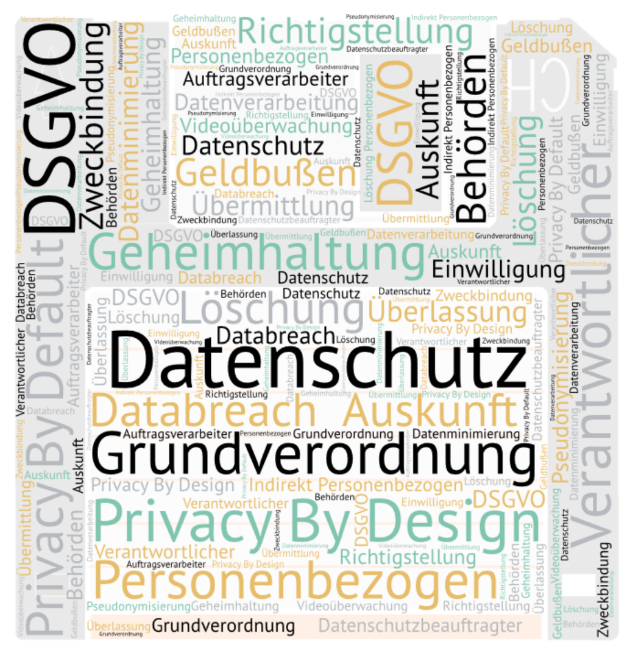 Was wird neu?
Direkte Anwendbarkeit der DSGVO
Gleiche Rechtslagen in allen Mitgliedsstaaten (?)
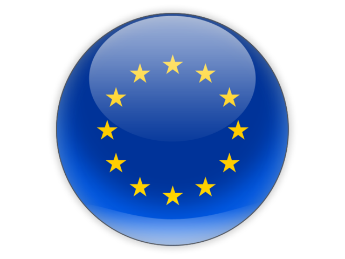 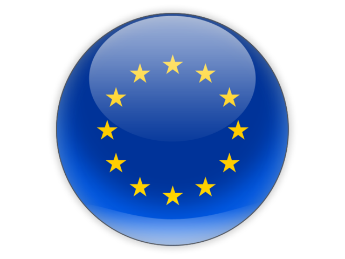 Früher:
Neu:
Aber:
Öffnungsklauseln
Datenschutz-Grundverordnung
Datenschutz-Richtlinie
Umsetzung
Direkt anwendbar
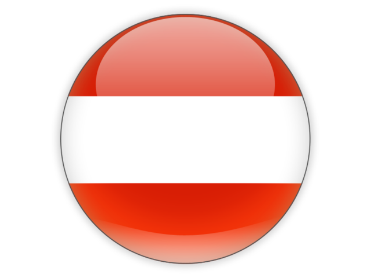 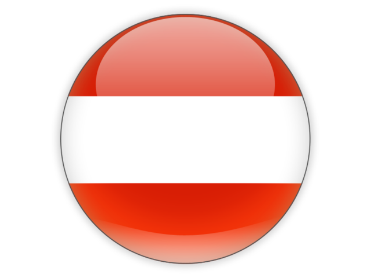 Datenschutzgesetz
(Datenschutz-Änderungsgesetz 2018)
Datenschutzgesetz
DSG 2000
Was wird neu?
Direkte Anwendbarkeit der DSGVO
Klarheit über das anzuwendende Recht
Früher Kollisionsnormen

Für Gemeinden in Österreich stets anwendbar
Tatsächlicher Ort der Verarbeitung ist irrelevant (auch in Drittstaaten möglich)
Irrelevant, ob auch Betroffene in der EU ansässig ist
Was wird neu?
Welche Daten sind umfasst?
Technikneutral
Automatisierte Verarbeitung
Auch manuelle Verarbeitung, wenn Daten in einer Datei (= strukturierte Sammlung) gespeichert werden sollen
Ja: nach Namen geordnete Personalaktenverwaltung
Nein: einzelner Papierakt
Ausnahmen
Nationale Sicherheit
Persönliche und familiäre Zwecke (zB Nutzung sozialer Netzwerke)

Nicht mehr: Daten juristischer Personen
Was wird neu?
Neue Begriffe
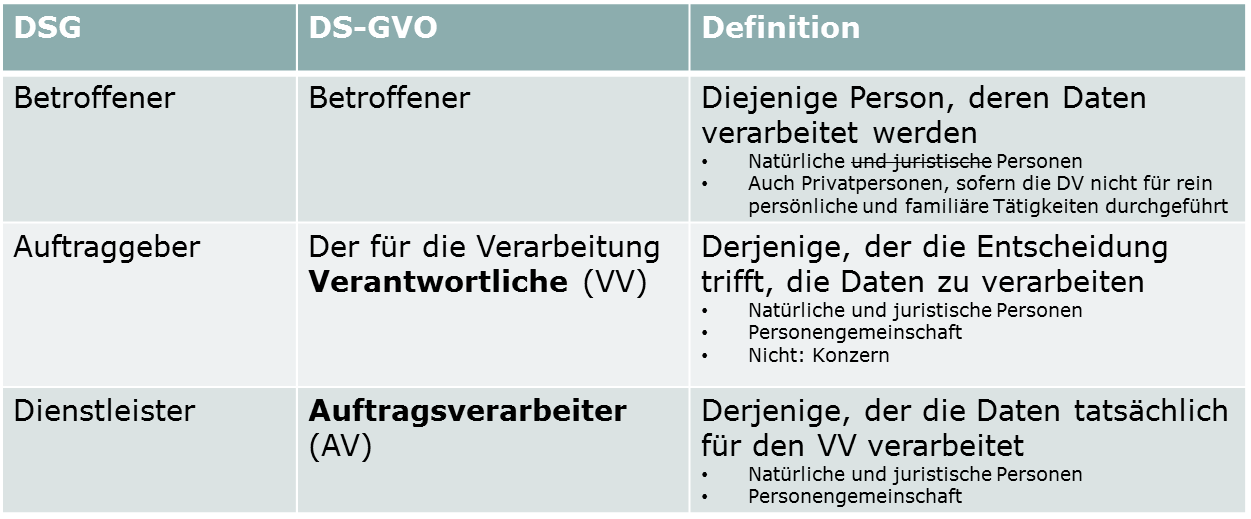 Was wird neu?
Neue Begriffe

Neu für Verantwortliche
Klarstellung, dass auch mehrere Verantwortliche vorhanden sein können
Keine Pflicht (mehr) für Verantwortlichen, ihre Auftragsverarbeiter zu überprüfen.
Auftragsverarbeiter dürfen Subunternehmer nur nach vorheriger Zustimmung des Verantwortlichen beschäftigen

Neu für Auftragsverarbeiter:
Müssen ein Verzeichnis über alle ihrer AV-Dienste führen.
Zusätzlich auch ihr eigenes Verarbeitungsverzeichnis als VV.
Was wird neu?
Datenverarbeitungs-Verzeichnis
Bisherige Meldepflicht entfällt
Ersatz: Führung eines Verzeichnisses über alle Datenverarbeitungen

Zweck
Kontrolle der Einhaltung der DSVGO
Ausnahme für bloß gelegentliche, risikofreie Verarbeitung von nicht-sensiblen Daten
 fraglich, ob überhaupt möglich
zB Foto Mitarbeiter: wird für jeden neuen MA angefertigt (nicht gelegentlich)
Videoüberwachung

Form
Schriftlich oder elektronisch ausdruckbar (zB Word, Excel, Datenbank)
Was wird neu?
Datenverarbeitungs-Verzeichnis
Inhalt
Eine Verarbeitung – ein Eintrag
Variante 1: „Personaldatenverwaltung“ 
Variante 2: „Lohnbuchhaltung“, „Bewerbungen“, „Urlaubsverwaltung“, „Zeiterfassung“ als eigene Verarbeitungen?
Für Verantwortliche wohl einzelne – jedoch nicht zu detaillierte – Betrachtung(„Kategorien“ sind nur für Auftragsverarbeiter genannt)
Besondere Angaben pro Verarbeitung:
Zweck, Art der Daten
Welche Betroffenen, welche Empfänger
Allfällige Löschfrist (wenn möglich)
Allgemeine Angaben
Name und Kontaktdaten des Verantwortlichen und des Datenschutzbeauftragten
Was wird neu?
Reaktion auf Anträge von Betroffenen
Recht auf Auskunft
Recht auf Richtigstellung
Recht auf Löschung
Widerspruch

DSGVO neu:
Recht auf Vergessen (werden)
Recht auf Datenportabilität
Was wird neu?
Recht auf Auskunft
Wer stellt den Anspruch?
Jedermann. 
Nicht: Betroffener
Wer hat zu beauskunften?
Der für die Verarbeitung Verantwortliche
Falls falscher Verantwortlicher angeschrieben
(zB Rechtsnachfolger)
Binnen zwei Wochen Information, wer der richtige Verantwortliche ist
Falls an Auftragsverarbeiter gerichtet
Hat die Anfrage an den Verantwortlichen weiterzuleiten
Was wird neu?
Recht auf Auskunft
Form des Antrages
Kein Formzwang (neu; bisher schriftlich)
Identitätsnachweis nur in Zweifelsfällen (neu; bisher aktiv durch Antragsteller)
Auskunft an falsche Person: unzulässige Datenübermittlung 
Umfang der Auskunft
Schriftlich und in allgemein verständlicher Form
Ausnahme: Betroffene wünscht persönliche Vorsprache
Verarbeitete personenbezogene Daten inkl. Kategorie
Verarbeitungszweck
Herkunft und Empfänger
Was wird neu?
Recht auf Auskunft
Umfang der Auskunft
Neu: Speicherfrist, Belehrung über weitere Betroffenenrechte und Beschwerdemöglichkeit
Neu: Aushändigen einer Kopie der Daten
Wenn Antrag auf Papier: Kopie in Papier
Wenn Antrag elektronisch: „Kopie“ in gängigem Format zur Verfügung
Möglichkeit: Fernzugang zu einem sicheren System, in dem der Betroffene seine Daten sieht
Was wird neu?
Recht auf Auskunft
Wann ist zu antworten?
Neu: Binnen 1 Monat nach Einlangen; bei komplexen Begehren 2 Monate Verlängerung möglich
(Bisher 8 Wochen nach Einlangen)
Verweigerung der Auskunft
Gesetzliche Beschränkungen; Anforderungen des Art 23 entsprechen
Offenkundig unbegründet oder exzessiv häufig
Wahlrecht: Verweigern oder kostenpflichtig beantworten
Bisher 1x / Jahr kostenlos
Falls keine Daten: Negativauskunft
Mitwirkungspflicht
Im DSG 2000 unstrittig
Nun nur mehr angedeutet in ErwGr
Was wird neu?
Neu: Recht auf Datenportabilität
Ergänzt das Recht auf Auskunft
Nur zwischen Betroffenen und Verantwortlichem (!)
Nicht zwischen Betroffenen und Auftragsverarbeiter
Problematisch: Cloud-Provider selten Verantwortlicher der Datenverarbeitung
Nur für Daten, die der Betroffene dem Verantwortlichen bereit gestellt hat

Ziel
Leichterer Wechsel zwischen Diensteanbieter
Senkung von switching costs; Verhinderung eines lock-in-Effekts
Was wird neu?
Recht auf Richtigstellung oder Löschung / Recht auf Vergessen (werden)
Löschung
Löschungspflicht schon aus Zweckbindung für Verantwortliche
Zusätzlich auch auf Antrag des Betroffenen
Ausnahmen
Zu Dokumentationspflichten aufbewahren (zB Krankengeschichte)
Erfüllung einer rechtlichen Verpflichtung einer im öffentlichen Interesse liegenden Aufgabe
Erfüllung einer übertragenen öffentlichen Aufgabe
Statistische oder wissenschaftliche Zwecke (wenn diese durch Löschung unmöglich gemacht werden würden)

Löschung = physisches Überschreiben, Anonymisierung oder Vernichtung von Datenträgern
Was wird neu?
Recht auf Richtigstellung oder Löschung / Recht auf Vergessen (werden)
Löschung
Kostenlos
Antwortschreiben ist abzufertigen
 Abläufe / Löschungsprozedere vorbereiten
Wenn zumutbar: Auch bekannte Empfänger verständigen
zB IT-Dienstleister, die die Backups anlegen
Auch alle Kopien der Daten sind zu löschen
Archivdaten unterliegen den gleichen Löschvorschriften wie die „Hauptdaten“

Frist
Neu: Binnen 1 Monat nach Einlangen; bei komplexen Begehren 2 Monate
(Bisher 8 Wochen nach Einlangen)
Was wird neu?
Recht auf Richtigstellung oder Löschung / Recht auf Vergessen (werden)

Richtigstellung
Bisher: Nur, falls Richtigkeit für den Zweck der Daten von Relevanz
Diese Einschränkung ist nicht mehr in der DS-GVO enthalten

Frist
Neu: Binnen 1 Monat nach Einlangen; bei komplexen Begehren 2 Monate
(Bisher 8 Wochen nach Einlangen)
Was wird neu?
Reaktion auf Datenverlust oder Datenbeschädigung
Data Breach Notification
bisher: Information an den Betroffenen
um Schaden des Betroffenen abzuwehren; zB bei Hacking einer Bankverbindung

neu: Information an die zuständige Aufsichtsbehörde
um Überprüfen der AG-Pflichten durchführen zu können
Laut Entwurf neues DSG: Datenschutzbehörde
Was ist in welchem Umfang passiert?
Welche und wie viele Daten sind betroffen?
Welche Maßnahmen zur Schadensabwehr wurden ergriffen?  Behörde Recht, Maßnahmen aufzutragen
Was wird neu?
Reaktion auf Datenverlust oder Datenbeschädigung
Data Breach Notification
Wer muss anzeigen?
immer der Verantwortliche
ist ein Auftragsverarbeiter vorhanden, hat der Verantwortliche im Vertrag bzw. in den AGB festzuhalten, dass der Auftragsverarbeiter unverzüglich nach Bekanntwerden den Verantwortlichen von Datenlecks zu informieren hat.
DS-GVO: Es haften beide, der Betroffene kann sich dann aussuchen, an wen er sich wendet
 Schad- und Klagloshaltung im AV-Vertrag
Wann?
Binnen 72 Stunden
kontakt
RA Mag. Martin Führer, LL.M.




Rechtsanwalt
Zertifizierter Datenschutzbeauftragter

3100 St. Pölten, Domgasse 2

tel | 02742 | 351 550 119

mail | fuehrer@ulsr.at
fb | www.facebook.com/ulsr.rechtsanwaelte
hp | www.ulsr.at
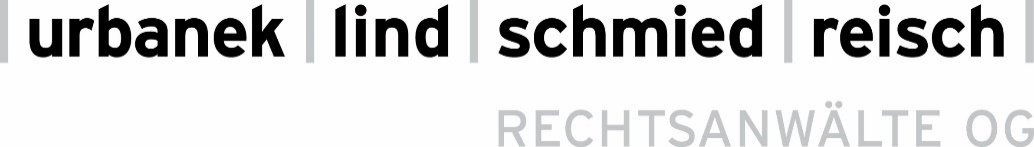